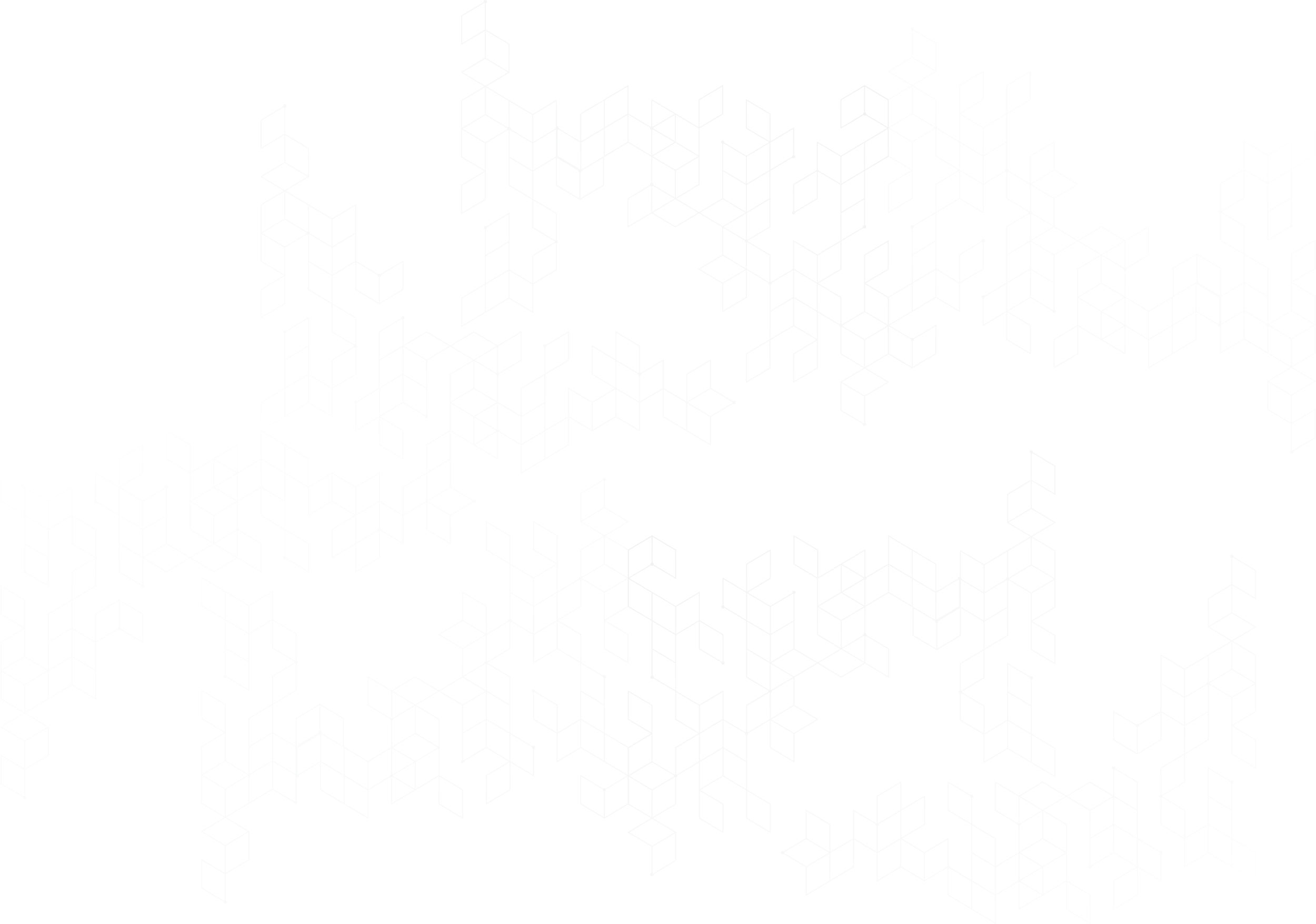 08
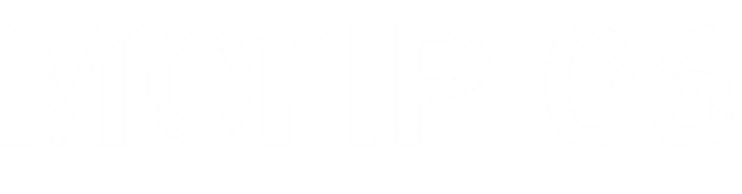 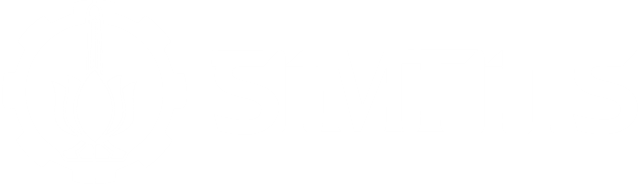 THE 8TH INTERNATIONAL CONFERENCE ON MANAGEMENT OF
TECHNOLOGY, INNOVATION AND PROJECT
Your Name
Affiliation
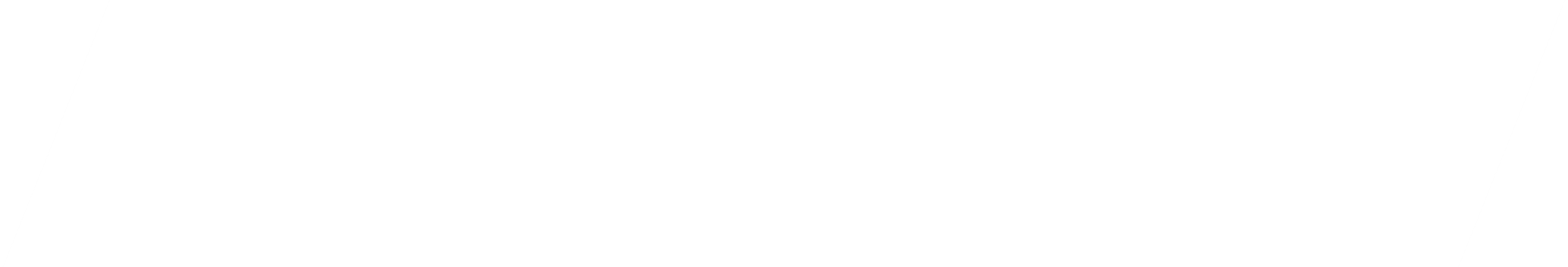 “Insert Tittle Here”
Tjokroaminoto ITS Campus
Cokroaminoto Street 12A, Surabaya 60264
Tel: +62315613922, +62315666172 | E-mail: info@mmt.its.ac.id
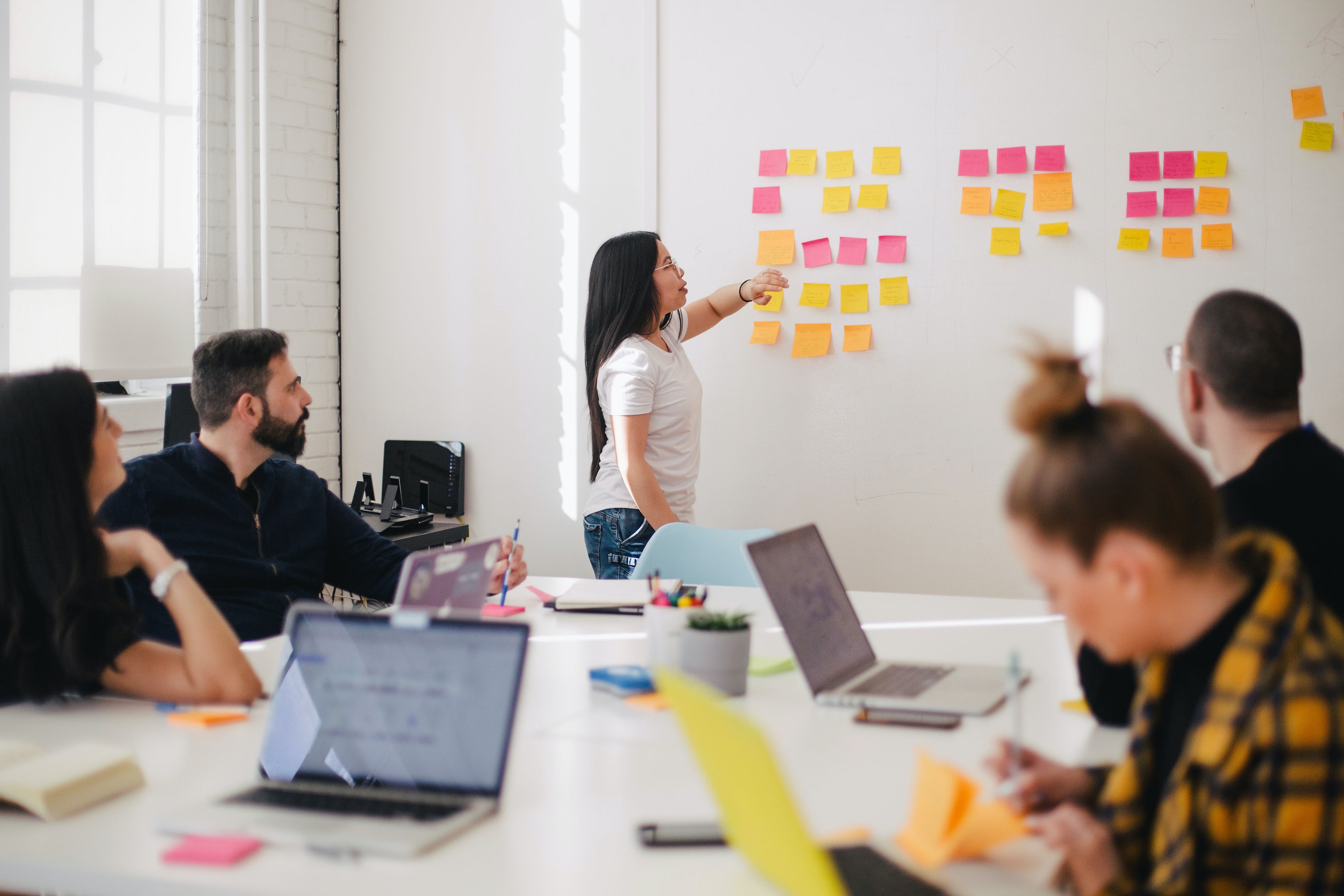 08
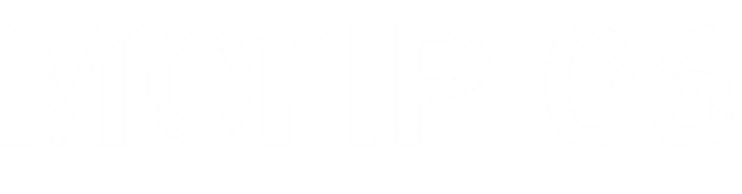 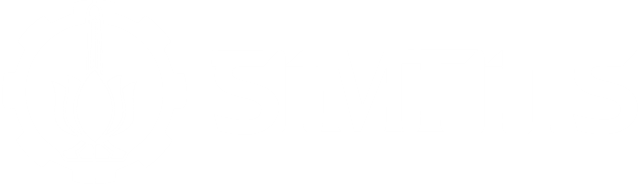 THANK YOU
THE 8TH INTERNATIONAL CONFERENCE ON MANAGEMENT OF TECHNOLOGY, INNOVATION AND PROJECT
“Your Quotes”
Your Name
Affiliation